Základy regionální geografie
Kristína Ďuratná
ORGANIZÁCIA PREDMETU
Dotácia1/1
Zakončenie: kolokvium
2 skupiny – Ut: 14:00 – 14:50;  St: 19:00 – 19:50
Podmienky zápočtu: 
Dochádzka (max. 2 neospravedlnené absencie)
Odovzdaná a včas uznaná semestrálna práca (dve časti)
3x článok na prečítanie + aktívna diskusia
Obsah pRedmetu
Obsah seminárov možno rozdeliť na dve časti:
Teoretická časť = zoznámenie sa s regionálnou geografiou pomocou čítania článkov, diskusie nad nimi + teoretický základ seminárnej práce
Praktická časť = metódy vymedzovania regiónov (na základe dojížďky, dát od mobilných operátorov), identifikácia periférnych regiónov, práca s dátami pri porovnávaní regiónov, dôraz na získanie znalostí uplatniteľných v praxi
VypracovANIE semestrálnEJ práce
1. Vymedzenie a popis vybraného regiónu (syntéza fyzickej a humánnej geografie)
2. Analýzy
Vymedzovanie periférnych regiónov
Vymedzovanie spádových regiónov
Práca so strategickými dokumentami
Semestrálna práca –konkrétnejšie:
Čítanie článkov:
Chromý (2009): Region a regionalismus; 
Kučer (2011): Rozmanité cesty regionální geografie; 
Marek (2019): Využití konceptu percepčního regionu při výzkumu institucionalizace a deinstitucionalizace regionů na příkladu (ne)existence českých zemí 
Spracovanie a interpretácia dát
Tvorba jednoduchých modelov 
Práca v skupinách (3 osoby)
Prezentácia (každá skupina 1 prezentácia v priebehu semestra)
Spätná väzba od vyučujúcich
HODNOTENIE
Úroveň odovzdaných prác
		+
Zapojenie do diskusie nad článkami
		ll
Výhoda pri kolokviu
PREČO ZRG?
Potreby štátnej správy

Plánovanie dopravnej siete

Tvorba efektívneho systému verejnej dopravy (IDS JMK)

Plánovanie rozvoja miest a regiónov (napríklad služieb)

Vymedzovanie mestských areálov

Marketing 

Účelové vymedzenie regiónov pre ďalšie potreby (humanitárna pomoc, bezpečnostné opatrenia, zabránenie šíreniu chorôb)
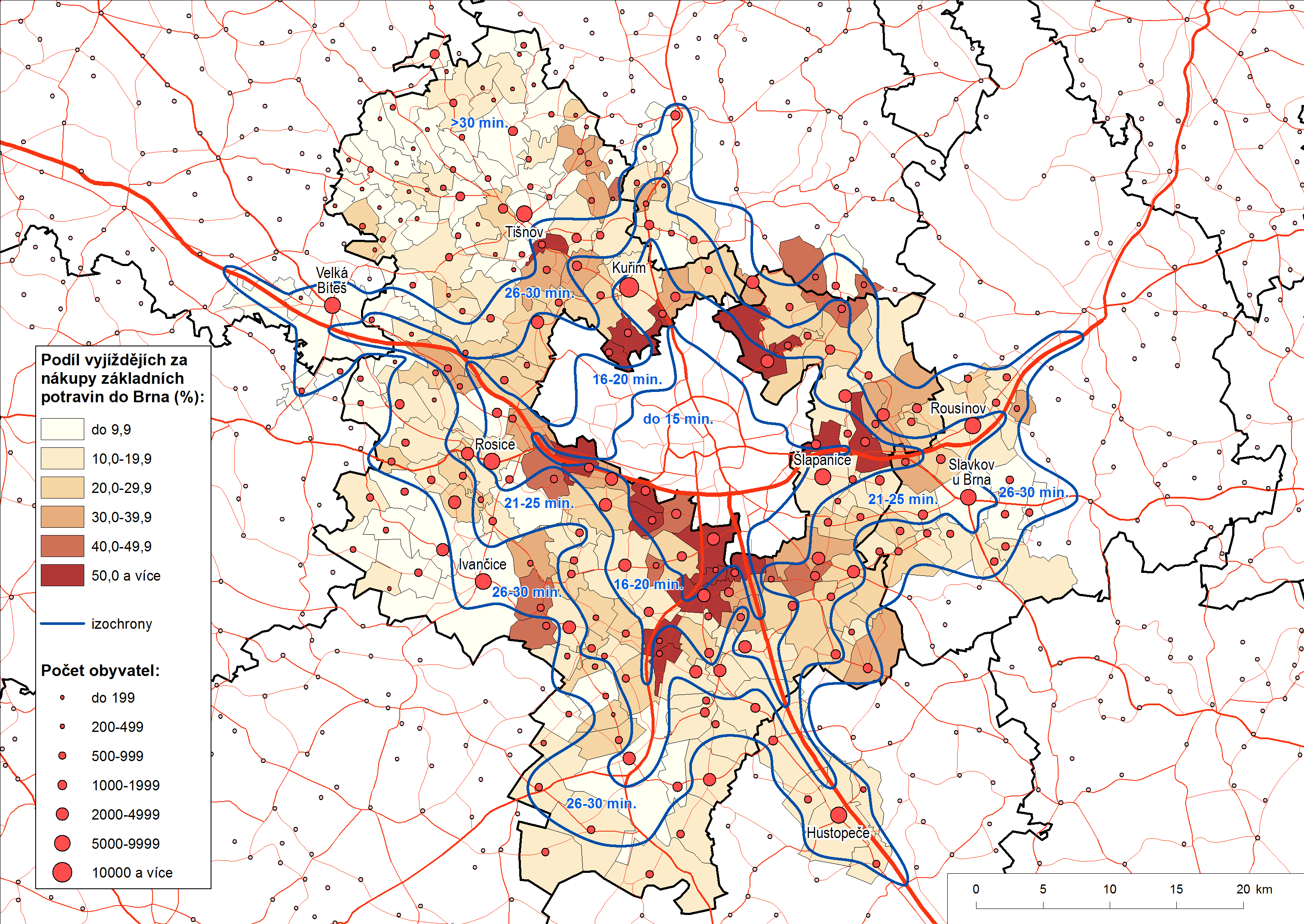 Zdroj: Kunc et al. 20x
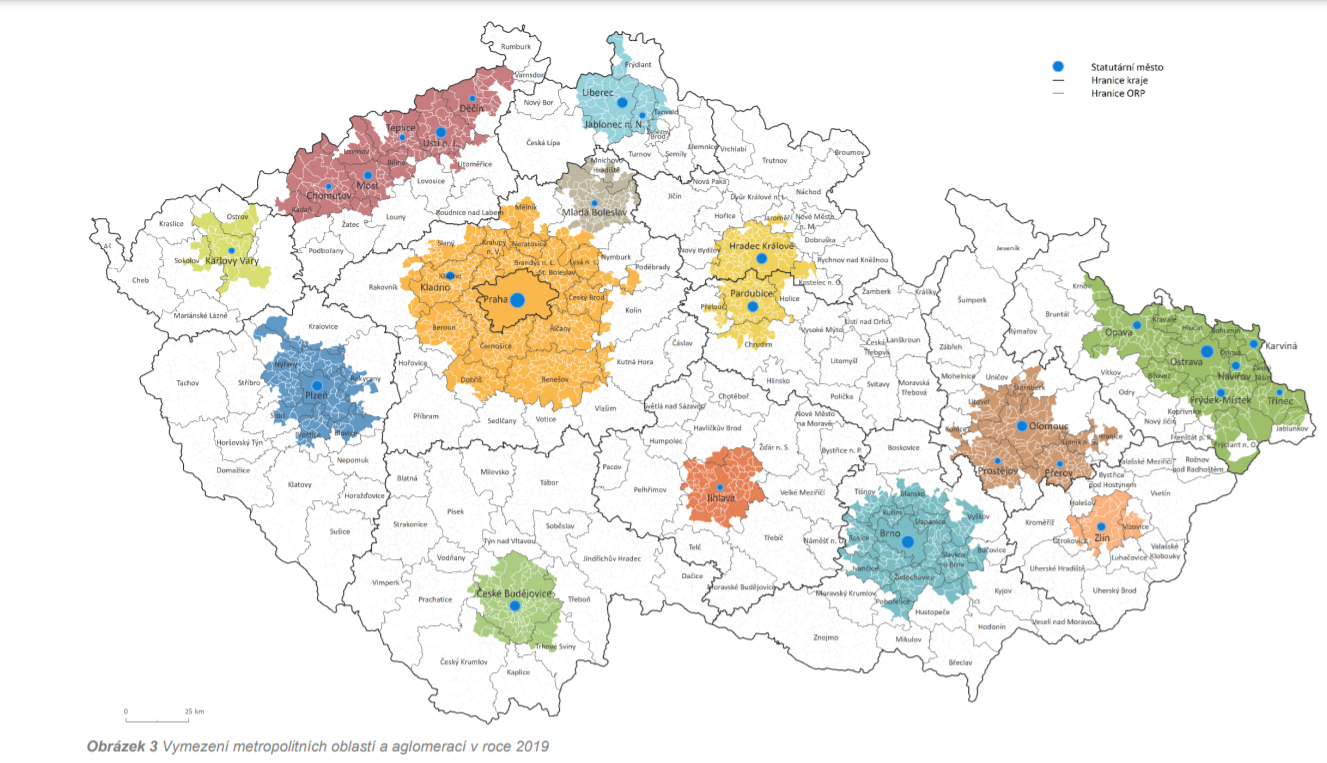 Ďalší seminár
Rozprávanie o dátach, práci s nimi a aké problémy môžu nastať
Zadanie 1. časti semestrálnej práce
Úloha pre vás:
Rozdeľte sa do skupiniek po 3 osoby a pripravte si okres, ktorému sa budete venovať v semestrálnej práci. Okres by nemal zdieľať hranicu s krajským mestom. Každá skupina = iný okres. 
Zapíšte sa do zdieľanej google tabuľky (názov okresu + 3 mená) môžete byť naprieč seminárnymi skupinami do pondelka 21. 2. 23:59 
Odkaz na tabuľku: https://docs.google.com/spreadsheets/d/1dziCrgSViNA_Zii4sgmMvMz3jeNDsxd1DmoSHNLko3A/edit?usp=sharing